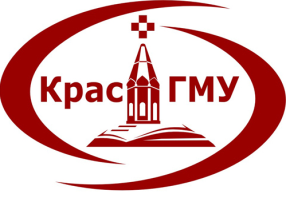 КрасГМУ им. проф. В. Ф. Войно-Ясенецкого
Ретракционные карманы барабанной перепонки
Торопова Л. А., доцент, к.м.н.  
кафедры ЛОР-болезней с курсом ПО 
2021
Ретракционные карманы барабанной перепонки.
Определение:
Ретракционным карманом барабанной перепонки называется участок втяжения в направлении промонториума ткани истонченной барабанной перепонки.
ЭТИОЛОГИЯ И ПАТОГЕНЕЗ
 Истончение барабанной перепонки является следствием исчезновения и уменьшения ее фиброзного слоя.
Конституциональная особенность
 -  Pars flaccidia, или мембрана Шпранеля;
 -  Перешеек барабанной перепонки; задневерхняя часть Pars tensa, которая соответствует соединению двух жаберных дуг.


Приобретенная патология
 К дезорганизации и разряжению коллагеновых волокон приводят:
 - понижение давления в полости среднего уха;
 - тканевой некроз, возникающий вследствие повторных острых инфекций;
 - ферментативная активность серозно-слизистого секрета.
- Пониженное давление в полости среднего уха вызывает втяжение истонченной барабанной перепонки в направлении промонториума.
  - Блокада перешейка барабанной перепонки в результате серозно-слизистых отитов и  дисфункций слуховой трубы. 
В случае полной блокады перешейка барабанной перепонки говорят об аттикальной ретракции барабанной перепонки; 
в случаях блокады передней или задней части перешейка говорят об атриальной подсвязочной ретракции, соответственно передней или задней.
Ретракционные карманы барабанной перепонки.
Аттикальные (ненатянутая часть барабанной перепонки, причина возникновения – блок естественных соустий тимпанальной диафрагмы) Мезотимпанальные (натянутая часть барабанной перепонки, причина – длительная выраженная дисфункция слуховой трубы). 
Алагирова З. З.
ХИРУРГИЧЕСКОЕ ЛЕЧЕНИЕ ПАЦИЕНТОВ С ХРОНИЧЕСКИМ СРЕДНИМ ОТИТОМ С РЕТРАКЦИОННЫМИ КАРМАНАМИ БАРАБАННОЙ ПЕРЕПОНКИ,2012
Факторы способствующие      формированию ретракционных карманов  барабанной перепонки
Повторные инфекции верхних дыхательных путей, в частности повторные острые средние отиты 
 Серозно-слизистый рецидивирующий, или хронический отит
 Нарушение проходимости евстахиевых труб
 Врожденные заболевания и пороки развития, такие как  
расщелина неба, муковисцидоз
Аденоидные вегетации
 Аллергия
 Хроническая назальная обструкция
Классификация
Ретракционные карманы, как правило, захватывают часть,но могут включать и целиком барабанную перепонку.
    А. Ретракционные карманы pars tensa
Локализованные (обычно задневерхние)
   Стадия 1. Мобильный и отделяющийся карман.
   Стадия 2. Фиксированный, но контролируемый карман. Он плотно охватывает область соединения стремечка и наковальни и постепенно разрушает нисходящую ветвь наковальни.
   Стадия 3. Фиксированный и неконтролируемый карман, который погружается в ретротимпаническую область под задней бороздкой и в задний подсвязочный карман.
Задневерхний ретракционный карман pars tensa.
А, стадия II; фиксированный  и контролируемый карман.

В, стадия III:фиксированный  и неконтролируемый карман, проникающий в ретротимпанальную полость.
Общие характеристики
Стадия 1. Мобильная и отделяющаяся ретракция.

Стадия 2. Ретракция, частично фиксированная к нисходящей ветви наковальни и к стремени, которые могут частично разрушаться, и/или к промонториуму.

Стадия 3. Тотальная адгезия барабанной перепонки в глубине полости (эпидермизация полости или адгезивный отит)
Общая ретракция pars tensa.
А, стадия II: общая частично фиксированная в области промонториума и нисходящей ветви наковальни ретракция. Контролируемая ретракция.

В, стадия Ш: общая полностью фиксированная и неконтролируемая ретракция: адгезивный отит или полная эпидермизация барабанной полости.
Ретракционные карманы мембраны Шрапнеля
Стадия 1. Мобильный карман, отделяющийся маневром Вальсальвы или по Политцеру

Стадия 2. Фиксированный, но контролируемый более или менее значимый карман; какими бы ни были его размеры, можно увидеть его дно, особенно когда голова наклонена в сторону.

Стадия 3. Фиксированный и неконтролируемый карман, вне зависимости от его размеров и величины.
Вторичные ретракционные карманы

Они возникают после хирургического вмешательства:

лечения холестеатомы закрытым  способом,

-тимпанопластики  или стапедэктомии с расширением барабанного кольца
Симптомы, клинические и параклинические      методы обследования
Условия, при которых могут быть обнаружены ретракционные карманы, различны:
- осмотр или систематическое наблюдение пациента, страдающего повторными отитами;
- эпизод серозно-слизистого отита;
- прогрессирующее снижение слуха;
иногда – гнойная оторея.
Чем длительнее процесс, тем более выражен РК
Жалобы
Практически во всех случаях заболевание развивается постепенно, с невыраженной симптоматикой.
Бессимптомное течение ХСО с аттикальными  РК заболевания отмечается более чем у 50% пациентов. 
Незначительное  снижение слуха (в процесс была вовлечена трансформационная система – ограничение подвижности молоточка и/или наковальни за счет рубцового процесса  около 40,0% пациентов.
Алагирова З. З. ,2012
Жалобы
Ощущения дискомфорта и «заложенности» уха встречаются чаще всего при РК барабанной перепонки, либо при патологии слуховой трубы (19,0%-27,0%), либо при наличии экссудата в барабанной полости, что требует проведения дифференциальной диагностики. 

Основными провоцирующими факторами возникновения ХСО с аттикальными РК барабанной перепонки были ОРВИ и грипп –(73,9%), а у (26,0%) – другие причины, приводящие к дисфункции слуховой трубы. 

                                                                                                         Алагирова З. З. ,2012
Жалобы
Диагностика мезотимпанальных РК в отличие от аттикальных не вызывает затруднений. 
Жалобы на снижение слуха в той или иной степени, т.к. натянутая часть барабанной перепонки имеет непосредственное значение в звукопроведении, и любые ее структурные изменения, будь то атрофия или втяжение, отражаются на остроте слуха.

Основными предрасполагающими факторами возникновения ХСО с мезотимпанальными РК барабанной перепонки  так же были ОРВИ и грипп –64,7%, 35,3% – другие причины, которые приводили к дисфункции слуховой трубы.
Симптомы, клинические и параклинические      методы обследования
Отоскопия позволяет увидеть втянутую, бледную, истонченную барабанную перепонку. 
В зависимости от уровня расположения участка ретракции можно определить вариант ретракционного кармана.
Если осмотр при помощи воронки Зигля позволяет провести мобилизацию барабанной перепонки, это говорит о 1-ой стадии процесса. 
Если это сделать невозможно, подтверждается отсутствие аэрации барабанной полости.
При тимпанометрии часто получают тимпанограмму тип С,
 редко тип В
Вентиляционная функция слуховой трубы
нарушение у пациентов с мезотимпанальными РК барабанной перепонки оказалось заметно более выраженным, чем у пациентов с аттикальными РК барабанной перепонки
Алагирова З. З. ,2012
Аудиометрия
 ретракционные карманы обычно проявляются кондуктивной тугоухостью умеренной степени, ее выраженность меньше, чем можно было бы предположить исходя из отоскопической картины. 
Это, с одной стороны, свидетельствует о том, что растяжение барабанной перепонки не отражается существенным образом на ее способности к вибрации, и, с другой, что стременно-наковальная фиксация в некоторых случаях может быть достаточно эффективной в функциональном отношении.

До хирургического вмешательства целесообразно проведение компьютерной томографии пирамид височной кости в прямой и аксиальной проекциях, что позволяет изучить протяженность повреждения и наличие сопутствующего разрушения кости.
КТ височной кости
Компьютерные томограммы височных костей получают на мультиспиральном компьютерном томографе в двух проекциях: модифицированной аксиальной и коронарной с использованием модификации высокого разрешения и костного алгоритма, шагом 2 мм и толщиной среза 2 мм. 
Надежными диагностическими признаками в КТ диагностике холестеатомы являются: 
-деформация аттика за счет разрушения латеральной стенки мягкотканым образованием,
- расширение входа в антрум,
- наличие в антромастоидальной области полости со склерозированными стенками, 
-дислокация слуховых косточек патологическим субстратом.


 (Е.И.Зеликович. «КТ височной кости в диагностике приобретенной холестеатомы среднего уха» «Вестник оториноларингологии», 2004, №5, с.28-32).
Патент«Способ динамического наблюдения ретракционного кармана барабанной перепонки для раннего выявления ретракционной холестеатомы у детей»Карнеева О.В. и др., 2015
Отомикроскопически и с помощью КТ височных костей определяют наличие ретракционного кармана барабанной перепонки, его глубину, составляется фоторентгенологический паспорт пациента и проводят динамическое наблюдение в течение от 6 месяцев до 2 лет, при обнаружении углубления кармана и появлении мягкотканого субстрата в аттике, помимо компьютерной томографии дополнительно проводят магнитно-резонансную томографию (МРТ) височной кости в Т2- и Т1-взвешенных режимах, без и с контрастным усилением, а также в режиме диффузно-взвешенного изображения (DWI) с толщиной срезов до 0,5 мм и при наличии гиперинтенсивного сигнала при Т2- взвешенном изображении и изоинтенсивного сигнала при Т1-взвешенном изображении как с контрастным усилением, так и без него, а также гиперинтенсивного сигнала в режиме диффузно-взвешенного изображения (DWI) делают заключение о наличии холестеатомы среднего уха.
МРТ исследования
При проведении не используется ионизирующее излучение, что является более щадящим по сравнению с рентгенологическим способом диагностики, несомненно, предпочтительнее в детской практике. 
Применяя при МРТ в различных импульсных последовательностях режим диффузно-взвешенного изображения, можно достоверно дифференцировать мягкотканые патологические субстанции в среднем ухе.

Применение двух методик исследования височных костей, КТ и МРТ, позволяет достоверно распознать даже раннюю, ограниченную холестеатому среднего уха.
Способом КТ и МРТ в предоперационном периоде было обследовано 84 ребенка в возрасте от 3 до 18 лет с хроническим гнойным средним отитом (ХГСО) и экссудативным средним отитом (ЭСО). Исследования проводили на компьютерном томографе фирмы GE ST-MAX-640 (США), с использованием модификации высокого разрешения и костного алгоритма шагом 2 мм, толщина среза 2 мм и на компьютерном томографе фирмы GE Light Speed 16 с толщиной среза 2,0. Магниторезонансное исследование проводили на томографе фирмы GE Signa Twin Speed Excite 1,5 TL. Получали T1-взвешенное изображение, используя последовательности 600/20 (TR/TE), Т2-взвешенное изображение - 2000/25 (TR/TE), толщина срезов 5 мм, и диффузно-взвешенное изображение. Все предоперационные томограммы были проанализированы рентгенологами, которые не имели предварительной информации о пациентах. Предоперационные протоколы КТ и МРТ исследований сравнивали с операционными находками.

http://www.findpatent.ru/patent/246/2464934.html
© FindPatent.ru - патентный поиск, 2012-2015
С целью дифференциальной диагностики ретракционной холестеатомы выполнена магнитно-резонансная томография (МРТ) височных костей в Т1- и Т2-взвешенных режимах без и с контрастным усилением гадолинием, а также в режиме диффузно-взвешенного изображения (DWI) выявлен гиперинтенсивный сигнал в области правой височной кости при Т2-взвешенном изображении и изоинтенсивный - при Т1-взвешенном изображении; отсутствие изменения интенсивности сигнала после контрастного усиления, а также очаг гиперинтенсивного сигнала в той же области при исследовании в режиме DWI. Интегральные данные отомикроскопии, компьютерной и магнитно-резонансной томографии позволили поставить диагноз ретракционной холестеатомы.

http://www.findpatent.ru/patent/246/2464934.html
© FindPatent.ru - патентный поиск, 2012-2015
Способ динамического наблюдения ретракционного кармана барабанной перепонки для раннего выявления ретракционной холестеатомы у детей
Авторы патента:Карнеева Ольга Витальевна (RU)Поляков Дмитрий Петрович (RU)Намазова-Баранова Лейла Сеймуровна (RU)Куриленков Григорий Владимирович (RU)Зеликович Елена Исааковна (RU)Аникин Анатолий Владимирович (RU)
http://www.findpatent.ru/patent/246/2464934.html© FindPatent.ru - патентный поиск, 2012-2015
Прогрессирование процесса
Объем ретракционного кармана и атрофия фиброзного слоя постепенно нарастают. 
За этим следует прогрессирующее нарушение эпителиальной миграции и процессов самоочищения.

Накопление слущивающихся чешуек вызывает повреждение и суперинфицирование, которые, в свою очередь, способствуют как разрыву кармана, так и антигенной  стимуляции клеток Лангерганса, представленных в тимпаническом эпителии.
Контакт с костной тканью (височная кость или слуховые косточки) приводит к постепенному разрушению кости, нарушению функционирования сустава между стременем и наковальней.

Разрыв ретракционных карманов барабанной перепонки сопровождается большим скоплением эпидермальных клеток в барабанной полости и в области сосцевидного отростка и формирует основу для развития холестеатомы
На уровне мембраны Шрапнеля ретракционный карман с холестеатомой располагается в области аттика, занимая свободное пространство:
- наиболее часто – над слуховыми косточками, где имеется достаточно свободного места и облегчено распространение в сторону антрума;

- гораздо реже – под слуховыми косточками, процесс распространяется с повреждением нисходящей ветви наковальни;

- кпереди, в направлении передней части аттика.
Осложнения
 
Гипоакузия (снижение слуха) с развитием кондуктивной тугоухости вследствие разрушения слуховых косточек.
 - Развитие прехолестеатомы и холестеатомы.
РК барабанной перепонки являются по своей сути предхолестеатомой,  ЛОР-врачи при их диагностике должны направлять таких пациентов к отохирургу для  определения радикальной тактики лечения с целью сохранения или улучшения слуха
Лечение
А. Медикаментозное или хирургическое воздействие на факторы, способствующие формированию ретракционных карманов барабанной перепонки:
- повторные острые средние отиты и инфекции верхних дыхательных путей;
серозно-слизистые отиты (медикаментозное лечение или транстимпанические дренажи);
аллергические заболевания (местное, общее лечение, десенсибилизация);
тубарные дисфункции (тубарная логопедия);
гипертрофия аденоидных вегетаций (аденотомия);
искривление перегородки носа (септопластика).
Лечение ретракционных карманов барабанной перепонки:
Целью лечения является предотвращение прогрессирования процесса и предотвращение развития холестеатомы.
 На той стадии, когда ретракционные карманы не фиксированы, проводится медикаментозное лечение. 
На стадии  практически фиксированных ретракционных карманов  всегда необходимо хирургическое лечение:
- наложение транстимпанических дренажей,
- простая тимпанопластика,
- пластика перепонки и слуховых косточек,
- антро- аттикотомия,
- мастоидэктомия
Эти вмешательства могут проводиться как изолированно, так и в различных сочетаниях.
Патент «Способ динамического наблюдения ретракционного кармана барабанной перепонки для раннего выявления ретракционной холестеатомы у детей»Карнеева О. В.
Методики хирургического лечения у пациентов хроническим средним отитом с ретракционными карманами барабанной перепонки  зависят от причин их возникновения, локализации и степени выраженности, заключающиеся 
 в тимпанотомии с обязательной ревизией барабанной полости с целью выявления механического блока тимпанального устья слуховой трубы и/или естественных соустий тимпанальной диафрагмы и его устранения с последующим дренированием,
 восстановлением целостности и мобильности трансформационной системы и
 только после этого пластике ретракционного кармана.
Хирургическое лечение
Тимпанотомия с ревизией всех отделов барабанной полости для уточнения блока и его выраженности, состояния трансформационной системы и слизистой оболочки барабанной полости. 
После хирургического устранения рубцового блока и коррекции системы слуховых косточек и слизистой оболочки (насечки, частичное сохранение измененных ее участков) 
-дренирование барабанной полости и/или естественных соустий тимпанальной диафрагмы,
-укладываются силиконовые пленки на область медиальной стенки, 
-выполняется пластика РК барабанной перепонки, как правило, аутохрящевой пластинкой.
Ранний послеоперационный период
т.е. 1–2 сутки после операции, практически всем пациентам с РК барабанной перепонки показана консервативная терапия, включающая в себя мероприятия, направленные на устранение или улучшение нарушенных функций слуховой трубы: продувание по Вальсальва, катетеризация глоточного устья ее с дозированной подачей воздуха и необходимых лекарственных препаратов; электростимуляция мышц, открывающих слуховую трубу, а так же эвакуация раневого содержимого из барабанной полости через дренажную трубку электроаспиратором, с последующим введением лекарственных средств и подачей кислорода.
Поздний послеоперационный период
требуется динамическое наблюдение с возможными повторными курсами проведения консервативной терапии, направленной на восстановление или улучшение функционирования слуховой трубы, 
а также принятие решения о проведении повторных оперативных вмешательств при их необходимости.
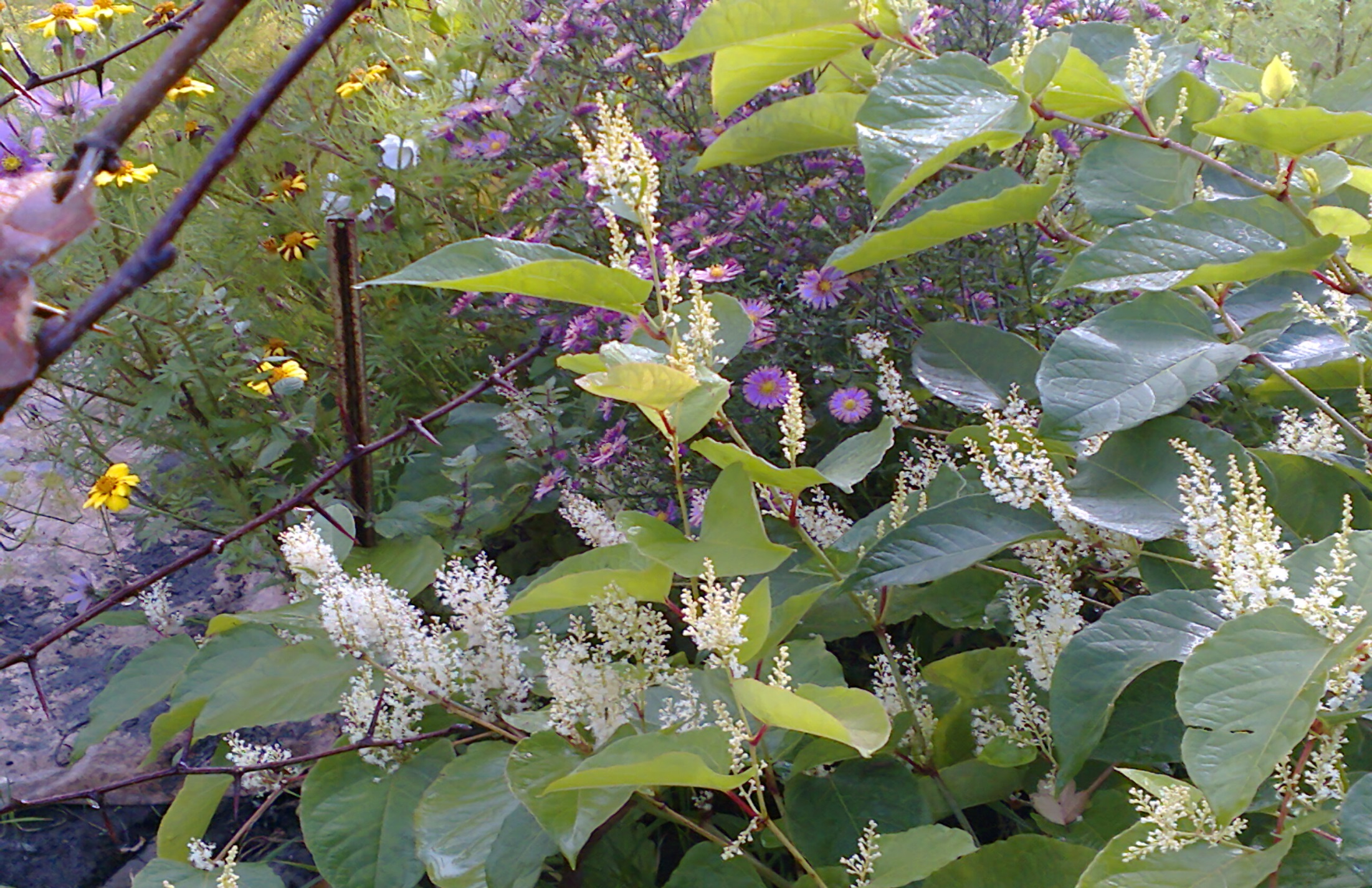 Спасибо за внимание!